How to make a poster
Getting started…

  Importing graphs and pics

  A few tips
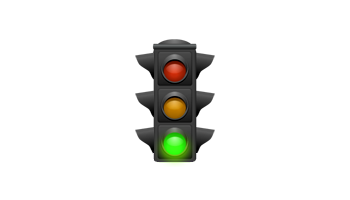 Getting started…
POSTER SESSION
 

 square format

 size 42’ x 42’

 Use Powerpoint
Structure
Abstract
 Introduction (end with ‘Thesis Statement’)
 Methods
 Results and Discussion
 Conclusions
 Key References (< 5)
Key Rules
Minimize Text

 Maximize Graphs + Charts + Images

 Only use tables if absolutely required

 No background image/color 

Leave 1 inch of empty space all around

 FILE SIZE  (< 5MB)
How to start
download template
http://www.ldeo.columbia.edu/~martins/sen_sem/FLastname_poster.pptx


 template has 
 preset custom ‘Page Setup’ (42’ x 42’)
 recommended preset fonts
	e.g., 54pt for title
	         24pt for text (=minimum font size)
Add date in corner 
Save template as LastnameF_poster.ppt
Tips 1 - Text
“Most people won’t read through all off your poster”

Most important: 	Title
			Abstract (optional)
			Concise Introduction (Motivation)
			Graphs (with meaningful captions)

Text:			re-write text (vs. thesis)
			structure text by using BULLETS etc.
Tips 2 – Graphs & Images
Use of Graphs/Images

e.g., cut/paste from pdf: Image Size/Resolution depends on size on screen – export pdf to ppt is better
Images should be ~200dpi
Use of Excel Graphs

Use ‘Paste Special’ to Copy Excel Graphs as Picture (Enhanced Metafile)
FILE SIZE ideally < 5MB
Poster Printing
we will print posters for you
 put draft/final ppt file on courseworks website, in 	powerpoint format and as pdf

 ppt file ideally < 20MB
If we see a small error, we’ll fix it for you, for major issues, we’ll be in touch
Poster Session
For the Poster Session


 Print your poster on ‘letter’ format for use
 as “hand-outs” (optional)
(use ‘scale to fit’ option)

 Be prepared to give quick
 “tour through your poster”
focusing on the most relevant points of
your project – but also the longer story